«Отонноох уунээйилэргэ айан.»
Сыала: 
- о5олорго отонноох уунээйилэри билиһиннэрии, айыл5а кэрэ кэстуулэрин харыстыырга иитии; 
- о5о толкуйдуур дьо5урун, сацарар сацатын сайыннарыы; 
- кругозорун хацатыы. 
Коруцэ: интегрированнай дьарык
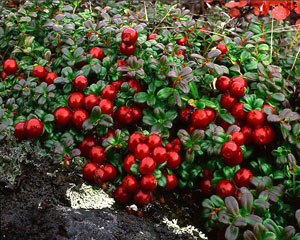 Этаптара :
1.Бэсиэдэ: «Саха сиригэр уунэр отоннортон барыанньалар».Сюрпризнай тугэн «Тонсо5ой».
2.Отонноох уунээйи дьикти хонуутугар айан.
3.Сорудахтары толоруу:
- Таабырыннары таайыы.
- Ситэрэн биэр (кырааскаламматах ойуулары ситэрэн биэрии)
- Лоскуйдартан ойуу таһаарыы.
4.Хамсаныылаах оонньуу
5.Тумук.
Отонноох уунээйи дьикти хонуутугар айан
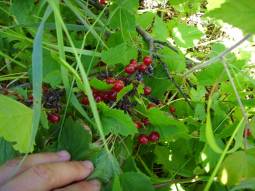 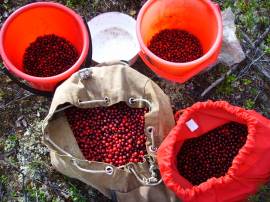 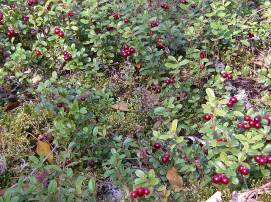 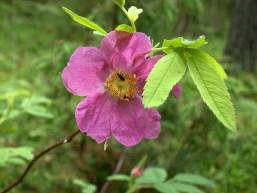 Таабырыннар
Саха кэрэ кыыһын хара5ын курдук төп-төгурук, хап-хара отоннор чөмөхтөспуттэр уһу.
Кыһыл о5уруо ытар5алаах, кэрэ кыыс ойуур са5атыгар кэтэһэн турар уһу
Хатыылаах укка ньолбуһах сирэйдээх кыһыл кыргыттар суксуруспуттар уһу
Ойуур тыа5а ыhыллан, оцой-соцой көрөбун, о5уруолуу мунньуллан оцоойукка туолабын
Сырылас куйаастан тэтэрэ буһабын, дыргыйар сыппынан ыцыран ылабын диир баар уһу?
Ситэрэн биэр (кырааскалаа)
Лоскуйдартан ойуу
О5олоор, биһиги ханна бара сырыттыбыт? Туох отоннору хомуйдубут? Хомуйбут отоннорбутун кимиэхэ ыыттыбыт? Туох сорудахтары толордубут?
		
	Тоцсо5ой: О5олор, мин эhиэхэ Кыhыл бэргэhэчээн эбэтин махталын тиэрдэ кэллим. Кыһыл бэргэһэчээн эбэтэ утуөрэн,  эhиэхэ махтанан кэһиитин отонноох уунэйилэртэн оцоhуллубут утахтары, барыанньалары ыытта .